Nordplus programma 2018-2022
2019.gada 3.oktobrī
Jelgava, Zemgales reģiona kompetenču attīstības centrs

VIAA Vadības un ārējās sadarbības departamenta
vec. projektu vadītājs Linards Deidulis
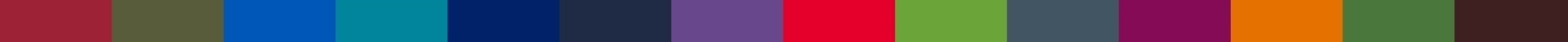 Nordplus 2018-2022
Ziemeļu Ministru padomes programma Ziemeļvalstu un Baltijas valstu sadarbībai izglītības jomā, kas turpina Nordplus programmu 2012-2017.   
Programmas mērķi:
stiprināt un attīstīt Ziemeļvalstu un Baltijas valstu izglītības institūciju sadarbību izglītības jomā, veicinot zināšanu ieguvi, apmaiņu un sadarbības tīklu veidošanu;
uzlabot un ieviest jauninājumus Ziemeļvalstu un Baltijas valstu izglītības sistēmās;
veicināt Ziemeļvalstu kultūru un valodu apguvi, kā arī savstarpējo Ziemeļvalstu un Baltijas valstu valodu un kultūru izpratni.
Nordplus dalībvalstis
Ziemeļvalstis:
Dānija, arī Grenlande un Fēru salas
Somija, arī Ālandu salas (Olande)
Islande
Norvēģija
Zviedrija

Baltijas valstis:
Latvija
Lietuva
Igaunija
Nordplus apakšprogrammas 2018-2022
Ziemeļu Ministru padomes programma Ziemeļvalstu un Baltijas valstu sadarbībai izglītības jomā, un tai ir 5 apakšprogrammas:
Nordplus apakšprogrammas un aktivitātes
Atbalstu piešķir šādiem projektu veidiem:
Mobilitātēm
Sadarbības projektiem
Sadarbības tīkliem

Ikgadējais Nordplus programmas pieejamais finansējums projektiem no visām dalībvalstīm ir ap 10 milj. EUR
Nordplus atbildīgās institūcijas
Nordplus atbildīgā administrējošā iestāde šobrīd ir Pētniecības centrs Islandē (Icelandic Center for Research – Rannis), ieceļ Ziemeļvalstu Ministru padome.
Nordplus apakšprogrammu galvenie administratori, kas nodrošina projektu pieteikumu vērtēšanu, finansējuma līgumu noslēgšanu, uzraudzību, ir Nacionālās aģentūras no:
Dānijas – Pieaugušo izglītības programma
Norvēģijas -  Horizontālā programma 
Zviedrijas – Jauniešu programma 
Somijas – Augstākās izglītības programma
Islandes – Ziemeļvalstu valodu programma
Lēmumu par Nordplus finansējuma piešķiršanu projektiem pieņem Nordplus programmas komiteja, kuras sastāvā ir 16 locekļi, visu programmas valstu amatpersonas. Latvijas pārstāvniecību nodrošina Izglītības un zinātnes ministrija. 
Valsts izglītības attīstības aģentūra – Nordplus nacionālais informācijas birojs Latvijā, Nordplus programmas līdzadministrators
Nordplus - daži fakti un skaitļi
Programmas budžets veidojas no dalībvalstu iemaksām. Tas tiek aprēķināts, pamatojoties uz katras valsts daļu kopējā Ziemeļvalstu/Baltijas valstu iekšzemes kopproduktā (IKP) par pēdējiem diviem pieejamajiem gadiem. 
Ik gadus mobilitātēs  no visām programmas dalībvalstīm piedalās ap 9000 izglītotāju un izglītojamo.
Ik gadus Nordplus programmā iesaistās ap 3000  organizāciju, iestāžu, uzņēmumu no visām programmas dalībvalstīm. 
Katru gadu apmēram 50 – 60% no projektu iesniedzējiem ir organizācijas un iestādes, kuras nav iesniegušas  Nordplus projektu pēdējo 3 gadu laikā.
Nordplus - daži fakti un skaitļi
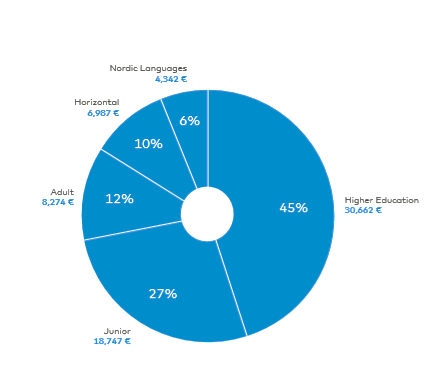 Piešķirtie finanšu līdzekļi  Nordplus apakšprogrammās   (visas dalībvalsts, 2012 – 2018)
Nordplus - daži fakti un skaitļi
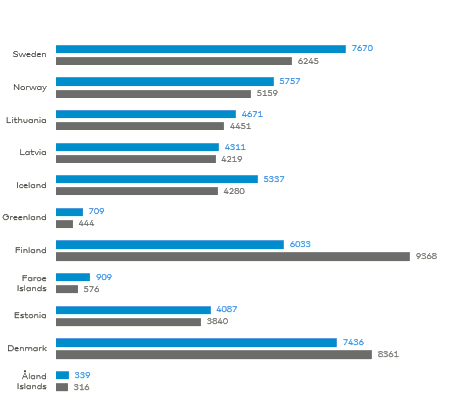 Kopējais mobilitāšu dalībnieku skaits  2012 – 2016 gadā – 47 259

Uz Latviju – 4311
No Latvijas - 4219
Nordplus 2019. gada projektu konkursa kopējie rezultāti
2019. gadā no visām 8 programmas dalībvalstīm tika iesniegti 503 projektu pieteikumi par kopējo summu 21,325 milj. eur
2019. gadā kopumā 8 programmas dalībvalstīs tika apstiprināti 374 projektu pieteikumi (74%) par kopējo summu 10,08 milj. eur
Detalizēta informācija par 2019. gada projektu konkursa rezultātiem pieejama https://nordplusonline.org/News2/NEWS-AND-ARCHIVE/Results-of-the-Nordplus-2019-application-round
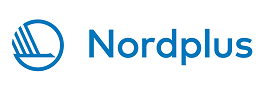 Nordplus 2019. gada projektu konkursa kopējie rezultāti
Atbalstīto projektu sadalījums pa apakšprogrammām visās 8 programmas dalībvalstīs
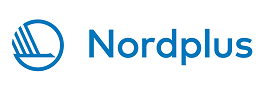 Nordplus 2019. gada projektu konkursa rezultāti Latvijā
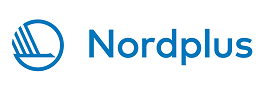 Nordplus 2019. gada projektu konkursa rezultāti Latvijā
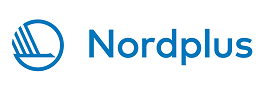 Nordplus Jauniešu programma
Mērķa grupa – skolēni/audzēkņi, skolotāji/pasniedzēji, administrācijas darbinieki
Projektu iesniedzēji:
pirmsskolas iestāde
sākumskola/pamatskola/vidusskola
profesionālās izglītības iestāde
kultūras skolas (mūzikas un mākslas skolas), kas īsteno valsts apstiprinātas programmas
! Kā projekta iesniedzēji/koordinatori var būt tikai formālās izglītības iestādes (tas ir – bērnudārzi, skolas, profesionālās izglītības iestādes, mūzikas un mākslas skolas, kas īsteno valsts apstiprinātas mācību programmas)
! Cita veida iestādes, kas ir saistītas ar mērķa grupas apmācību, bet neīsteno valsts apstiprinātas mācību programmas, var piedalīties kā partneri
Jauniešu programmas projektu veidi
1. Mobilitātes
klašu apmaiņa (no 1 līdz 3 nedēļām, maks. 30 skolēni no valsts un maks. 2 skolotāji uz 10 skolēniem);
vidusskolu skolēnu apmaiņa un profesionālās izglītības profesionālās izglītības iestāžu audzēkņu darba prakse (no 1 nedēļas līdz 1 gadam);
skolotāju un pedagoģiskā personāla apmaiņa (no 1 nedēļas līdz 1 gadam);
2. Projekti 
 aktivitātes, kas vērstas uz pedagoģisko un didaktisko metožu attīstīšanu un pilnveidi, inovatīvu mācību materiālu un programmu izstrāde. 
3. Sadarbības tīkli – ilgtermiņa sadarbība par noteiktu tēmu ar mērķi izstrādāt iniciatīvas nākotnes projektiem.
Jauniešu programmas nosacījumi
Partneri:
Mobilitātēm - vismaz viens sadarbības partneris - izglītības iestāde no citas programmas dalībvalsts;
Projektiem un sadarbības tīkliem - vismaz divi sadarbības partneri - izglītības iestādes no dažādām programmas dalībvalstīm. 
Atbalsta intensitāte:
Mobilitātēm 100% apmērā no mobilitātes izmaksām saskaņā ar programmas noteiktajām standarta (maksimālajām) likmēm ceļa un uzturēšanas izdevumiem;
Sadarbības tīkliem un projektiem:
Nordplus programmas - līdz 75% no plānoto aktivitāšu izmaksām:
administratīvās izmaksas, kas nepārsniedz 5% no Nordplus finansējuma;
ceļa izdevumi, uzturēšanās izdevumi skolotājiem un pedagoģiskajam personālam;
citas ar projekta īstenošanu saistītas izmaksas (publicitātes izdevumi, rezultātu izplatīšanas pasākumi u.c.), ! bet ne atlīdzība saviem darbiniekiem!
Projekta īstenotāju līdzfinansējums - 25% var tikt norādīts projekta iesniedzēja/partnera darbinieku ieguldīto darba stundu izteiksmē
Nordplus Augstākās izglītības programma
Mērķa grupas:
Augstākās izglītības institūcijas (AII) un to:
 studenti
 akadēmiskais personāls
 administratīvais personāls

!  Programmas ietvaros atbalsts tikai bakalaura un maģistra līmeņa studijām
!  Pētniecība, doktora studijas un tālākizglītība programmas ietvaros netiek atbalstītas
Augstākās izglītības programmas aktivitātes
Mobilitāšu aktivitātes:
Studentu mobilitāte (ilgtermiņa, īstermiņa un intensīvā mobilitāte)
Pasniedzēju mobilitāte
Projektu aktivitātes:
Intensīvie kursi
Kopējās studiju programmas
Attīstības projekti, ietverot mācību programmu izveidi
Sadarbības tīklu aktivitātes:
administratīvas tikšanās jaunu sadarbības tīklu veidošanai, jaunu partneru piesaistei;
īstermiņa akadēmiskā personāla tikšanās mobilitātes kvalitātes nodrošināšanai.
Augstākās izglītības programmas nosacījumi
Partneri:
Mobilitātēm jāpiesaista vismaz viens sadarbības partneris - augstskola no citas programmas dalībvalsts;
Projektiem un sadarbības tīkliem jāpiesaista vismaz divi sadarbības partneri - dažādas augstskolas vai augstākajā izglītībā iesaistītās organizācijas no dažādām programmas dalībvalstīm. 

!   Projekta pieteicējs/koordinators var būt tikai akreditēta augstākās izglītības iestāde
!   Kā partneri Augstākās izglītības programmas projektos var piedalīties arī citas organizācijas, kas iesaistītas augstākās izglītības procesos, taču tad partnerībā jābūt vismaz 2 akreditētām augstskolām
Augstākās izglītības programmas finansējums
Atbalsta intensitāte:

1. Mobilitātēm 100% no mobilitātes izmaksām saskaņā ar programmas noteiktajām standarta (maksimālajām) likmēm ceļa un uzturēšanās izdevumiem;

2. Projektiem un sadarbības tīkliem 
Nordplus programma - līdz 50% no aktivitāšu izmaksām - tiešie īstenošanas izdevumi:
administratīvās izmaksas līdz 5% no Nordplus finansējuma;
komunikācija, ceļa un uzturēšanās izdevumi, telpu noma, materiālu drukāšana/izplatīšana, honorāri vieslektoriem, un tml., (!bet ne atlīdzība saviem darbiniekiem!) 

     Projekta iesniedzēja līdzfinansējums - līdz 50% (var tikt norādīts projekta iesniedzēja/partnera darbinieku ieguldīto darba stundu izteiksmē)
Nordplus Pieaugušo izglītības programma
Mērķa grupa ir visi un jebkurš pieaugušo izglītībā iesaistītais (formālā, neformālā, vispārējā, profesionālā izglītība)!
Projektu pieteicēji:
izglītības iestādes, kas iesaistītas vai nodarbojas ar pieaugušo izglītības nodrošināšanu, 
organizācijas, kas nodarbojas ar pieaugušo izglītības īstenošanu (asociācijas, uzņēmumi, nevalstiskās organizācijas, un tml.)
! Pieaugušo izglītības programmas projektu iesniedzēji var nebūt izglītības iestāde, bet projektā jābūt skaidri norādītam, kā projekta iesniedzējs saistīts ar pieaugušo izglītību, ko dara šajā jomā  un kā izglītojamie iegūs no projekta īstenošanas.
Pieaugušo programmas projektu veidi
1. Mobilitātes
Pieaugušo izglītotāju un cita pedagoģiskā personāla tālākizglītība (no 5 dienām līdz 1 gadam);
Pieaugušo audzēkņu apmaiņa (no 5 dienām līdz 1 gadam).
2. Sadarbības projekti 
tematisko tīklu projekti, kas paredz administratīvas tikšanās, lai dibinātu un attīstītu sadarbības tīklu pieaugušo izglītības sfērā, sabiedrības informēšanas aktivitātes, projekta rezultātu izplatīšanu;
attīstības projekti, kas paredz jaunu moduli, kursu, mācību metožu izveidi;
plānošanas projekti, kas paredz iestrādes jaunu projektu izstrādei.
Pieaugušo programmas nosacījumi
Partneri:
Mobilitātēm - vismaz viens sadarbības partneris - organizācija no citas programmas dalībvalsts;
Sadarbības projektiem - vismaz divi sadarbības partneri - organizācijas no dažādām programmas dalībvalstīm. 
Finansējumu piešķir:
Mobilitātēm 100% apmērā no mobilitātes izmaksām saskaņā ar programmas noteiktajām standarta (maksimālajām) likmēm ceļa un uzturēšanas izdevumiem;
Sadarbības projektiem 100% no piešķirtā finansējuma saskaņā ar plānotajām vienības izmaksām:
Projekta vadības, īstenošanas un publicitātes izmaksas;
Projekta (starptautiskās) tikšanās;
Izstrādes darbs.
Nordplus Horizontālā programma
Atbalsta inovatīvus starpnozaru projektus (dažādu sfēru un dažādu nozaru institūciju vidū) izglītībā – iesaistīti vismaz 2 sektori, t.i.:
2 projekta satura ziņā (vispārējā, profesionālā, augstākā izglītība, mūžizglītība, neformālā izglītība) vai
2 iesaistīto institūciju ziņā (publiskais/nevalstiskais/privātais sektors)
Programma domāta visām programmas dalībvalstu institūcijām un organizācijām, kuru galvenais darbības mērķis ir izglītība.
Horizontālās programmas atbalstāmās aktivitātes
Starpnozaru sadarbības aktivitātes 
starpnozaru tīkli un projekti
radošās darbnīcas, semināri un konferences
analītiski, statistikas un izpētes projekti
projekti, kas vērsti uz izglītības pētījumu rezultātu izmantošanu
materiālu veidošana inovatīvai valodu apguvei, mācīšanai un tulkošanai
jaunu mācību rīku un kursu moduļu izveide, izmantojot jaunas mācīšanās un mācīšanas metodes
izglītības aktivitāšu rezultātu un pieredzes apmaiņa, publicēšana un izplatīšana
Horizontālās programmas partneri un finansējums
Partneri:
vismaz divi sadarbības partneri no dažādām programmas dalībvalstīm.

Atbalsta intensitāte:
Nordplus Programmas - līdz 50% no aktivitāšu izmaksām - tiešie īstenošanas izdevumi:
administratīvās izmaksas līdz 5% no Nordplus finansējuma projekta koordinēšanas nodrošināšanai
ceļa un uzturēšanās izdevumi; 
citas ar projekta īstenošanu saistītas izmaksas: telpu noma semināriem, materiālu drukāšana semināriem, samaksa vieslektoriem, specifisku darbu izpildītājiem (!bet ne atlīdzība saviem darbiniekiem!) 
Projekta īstenotāja līdzfinansējums - līdz 50% - var tikt norādīts projekta iesniedzēja/partnera darbinieku ieguldīto darba stundu izteiksmē
Nordplus Ziemeļvalstu valodu programma
Mērķgrupa:
visi ieinteresētie Ziemeļvalstu valodu (galvenokārt, dāņu, zviedru un norvēģu) apguvē, mācīšanā, popularizēšanā
Ziemeļvalstu valodas – dāņu, somu, norvēģu, zviedru, sāmu, islandiešu, fēriešu, grenlandiešu valoda, zīmju valoda
Projektu pieteicēji un partneri:
pirmsskolas izglītības iestādes, pamatskolas, vidusskolas;
profesionālās izglītības iestādes;
augstskolas, zinātniskās institūcijas; 
nevalstiskās organizācijas;
privātuzņēmumi utt.
Ziemeļvalstu valodu programmas atbalstāmās aktivitātes
mācību metožu un materiālu veidošana Ziemeļvalstu valodu apguvei, mācīšanai;
sadarbība skolu mācību programmu attīstībai, iekļaujot tajās Ziemeļvalstu valodu apguvi;
projekti, kas vērsti uz sabiedrības informēšanu;
konferences, semināri;
projekti, kas vērsti uz terminoloģijas izstrādi un vārdnīcu sagatavošanu; 
publikācijas;
attīstības projekti un citas aktivitātes, kas vērstas uz pedagoģisko un didaktisko metožu attīstīšanu un pilnveidi.
Ziemeļvalstu valodu programmas nosacījumi
Partneri:
Vismaz viens sadarbības partneris - organizācija no citas programmas dalībvalsts
Atbalsta intensitāte:
Nordplus programma - līdz 75% no plānoto aktivitāšu izmaksām - tiešie īstenošanas izdevumi:
administratīvās izmaksas līdz 5% no Nordplus finansējuma projekta koordinēšanas nodrošināšanai
ceļa un uzturēšanās izdevumi, 
citas ar projekta īstenošanu saistītas izmaksas (telpu noma semināriem, materiālu drukāšana semināriem, samaksa vieslektoriem, specifisku darbu izpildītājiem)
Projektā iesaistītajiem darbiniekiem samaksa par darbu, kas ir ieguldīts projekta izglītības rezultātu/produktu radīšanā saskaņā ar noteiktajām likmēm
Īstenotāju/partnera līdzfinansējums - 25% var tikt norādīts projekta iesniedzēja/partnera darbinieku ieguldīto darba stundu izteiksmē
Nordplus projektu konkurss 2020
Ikgadējo Nordplus projektu konkursu izsludinās 2019.gada 1.novembrī
Projektu iesniegšanas termiņš - 2020.gada  1.februāris (plkst. 23:59 pēc Norvēģijas laika)
No 2019.gada uzsvars uz IKT izmantošanu izglītībā
Projektu pieteikumu iesniegšana tikai elektroniskā veidā Espresso sistēmā: https://espresso.siu.no  (kur pieejama arī partneru datu bāze) 
 Projektu pieteikumi jāsagatavo angļu valodā (Ziemeļvalstu valodu programmā – angļu valodā vai vienā no Ziemeļvalstu valodām (dāņu, zviedru vai norvēģu valodā)). 
 Projekta pieteikumam jāpievieno:
paraksttiesīgās personas parakstītas Nodomu vēstules (Letters of Intent) par koordinatoru un katru partneri;
projektu aktivitātēm, tīkliem – budžets Excel formātā.
Informācijas avoti
Programmas oficiālā mājas lapa, t.sk. partneru datu bāze – www.nordplusonline.org ; https://www.nordplusonline.org/Projects2/Project-database
 Nordplus rokasgrāmata (2019) https://www.nordplusonline.org/How-to-apply/HANDBOOK#pdf_frame
 Tiešsaistes sistēma Espresso (pieteikumu aizpildīšana un iesniegšana) – http://espresso.siu.no/espresso 
 VIAA mājas lapa – sadaļa “Nordplus” - 
http://www.viaa.gov.lv/lat/starpt_fin_intrumenti/nordplus/par_nordplus/
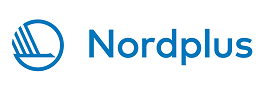 Informācijas avoti
Partneru meklēšana:
Nordplus partneru meklēšanas datu bāze https://www.nordplusonline.org/How-to-apply/FIND-A-PARTNER
Skolu izglītības sektorā: 
eTwinning: https://www.etwinning.net/en/pub/index.htm , 
Schoolgateway: https://login.schoolgateway.com/0/auth/login 
Pieaugušo izglītības sektorā: 
Latvijā: www.muzizglitiba.lv; 
Eiropas Pieaugušo izglītības e-platforma EPALE: https://ec.europa.eu/epale/en
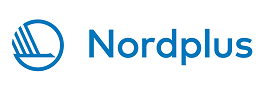 Kontaktinformācija
Linards Deidulis
tālr. 67830837, 29554403 (GSM, WhatsApp)
linards.deidulis@viaa.gov.lv
Skype: linards.deidulis